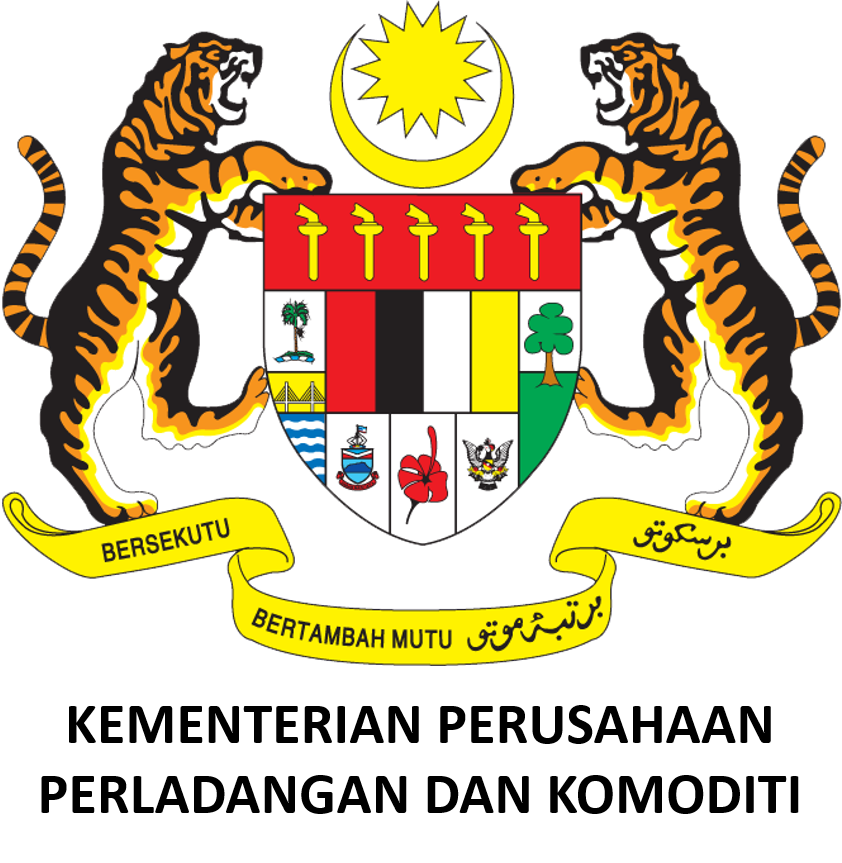 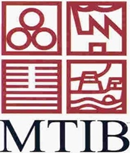 MALAYSIAN TIMBER INDUSTRY BOARD (MTIB)
THE WOOD INDUSTRY IN MALAYSIA AND THE NEED FOR HUMAN CAPITAL
MR MOHD KHEIRUDDIN MOHD RANI
DIRECTOR GENERAL OF MTIB
WEBINAR ON “THE FUTURE OF WOOD SCIENCE AND TECHNOLOGY EDUCATION 2021”
27th MAY 2021
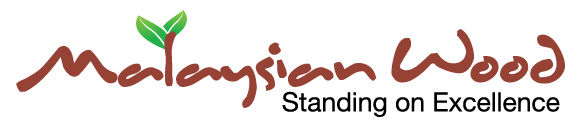 SCOPE OF PRESENTATION
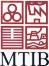 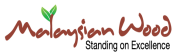 STATUS OF MALAYSIAN TIMBER INDUSTRY
ISSUES AND CHALLENGES
WAY FORWARD
CONCLUSION
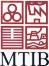 STATUS OF MALAYSIAN TIMBER INDUSTRY - 2020
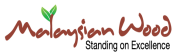 EXPORT 
CONTRIBUTION
3rd after palm oil and rubber  
(2020: 14.63%)
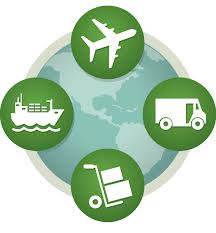 FURNITURE INDUSTRY
Malaysia ranked 8th as furniture exporter
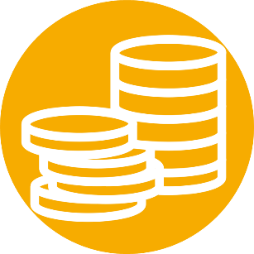 Export Value
RM22.02 billion (  2.14%)
Investment (2020)
RM759 million
↓
Export Growth
Sawntimber     29.2%
Chipboard/Particleboard    27.4%
Wooden Furniture   16.2%
Plywood    16.5%
↓
Domestic 
RM267.3 million
↑
↑
FDI
RM491.7 million
Source: MIDA
↓
Export Market
USA RM7,447 million
Japan RM2,734 million
China RM 2,250 million
Australia RM 878 million
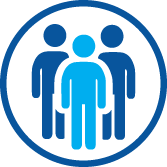 Workforce
140,000
55% Foreign Labor
Value-added product
Peninsular 80.2%
Sabah 6.1%
Sarawak 2.2%
45% Local
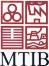 MALAYSIA: NUMBER OF MILLS, 2020
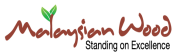 ( MTIB’S CENCUS DATA)
TOTAL MALAYSIA: 1,901
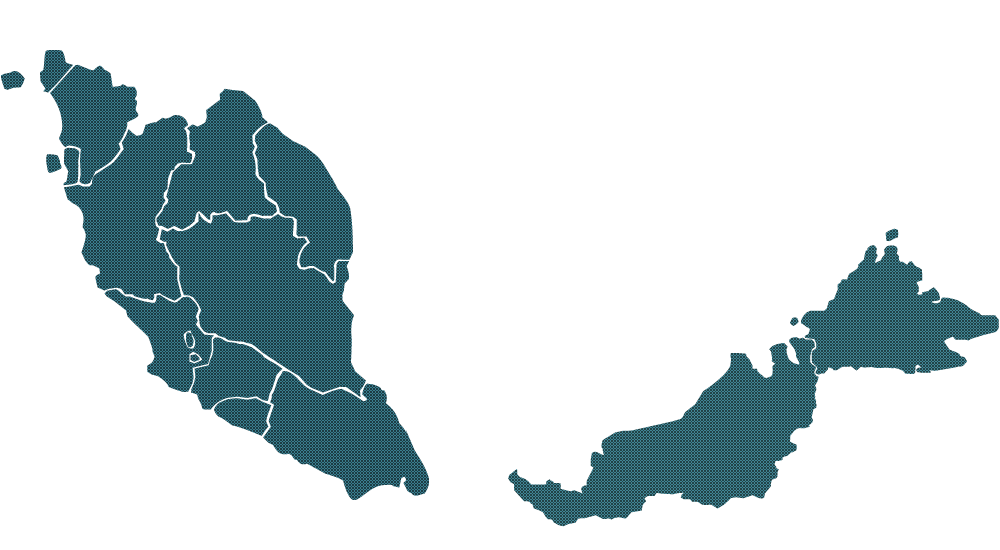 Sabah
100
Sarawak
236
Peninsular
1,565
Builders’ Joinery & Carpentry (BJC)
66
Plywood/ Veneer/ Polyply/ Blockboard/ Laminated Board
176
Furniture
745
Medium Density 
Fibreboard (MDF)
7
Kiln Drying/ Preservation Plants
39
Sawmills
587
*Others
(Wood Preservation, 
Wood Pallet , Bamboo & 
Rattan Furniture) 
192
Woodchip/ Particleboard/ Chipboard 
7
Mouldings
82
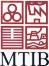 NATIONAL TIMBER INDUSTRY STRATEGIC PLAN (NTISP), 2021 - 2025
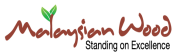 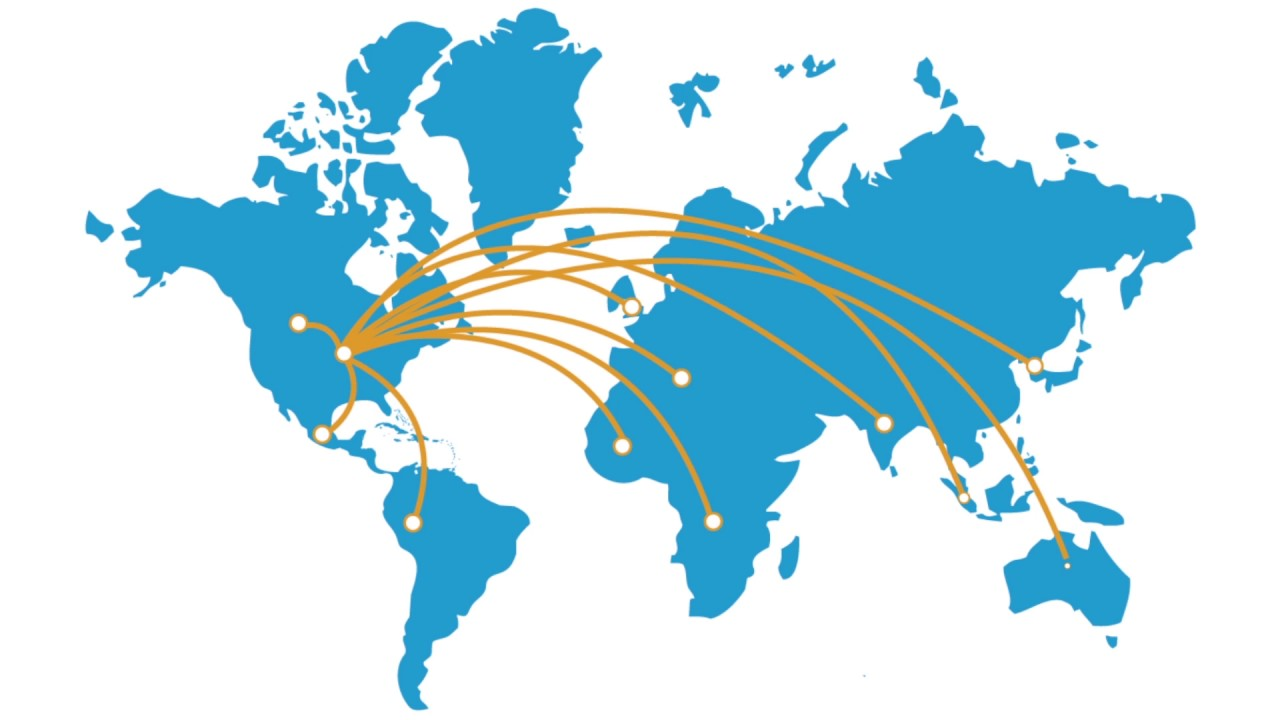 TIMBER INDUSTRY TARGET BY 2025
EXPORT OF TIMBER AND TIMBER PRODUCT
RM28 BILLION
VALUE OF DOMESTIC MARKET
RM20 BILLION
VALUE-ADDED vs PRIMARY PRODUCT
RATIO
68:32
THRUST 1
THRUST 3
BUMIPUTERA
DOMESTIC MARKET
EXPORT MARKET
THRUST 5
10%
5%
Human Capital and Productivity
Raw Material and Industry Sustainability
THRUST 4
Strategic Thrust
THRUST 2
Bumiputera Participation
Market Development
Technology, Innovation and Industry Support
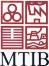 ISSUES AND CHALLENGES
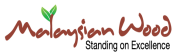 Workforce in the timber industry
SUPPLY
DEMAND
Industry  sector-driven demand
Development of  human capital (quality & quantity)
Ensure strong pipeline of  quality workforce into  the labour market  through education, TVET & upskilling
Key growth sectors in the 12 MP
Investments & creation of  quality jobs in key growth  sectors
Foreign workers- labor intensive- government policy
Automation & Mechanisation Technology – improve productivity
Economic growth
Technology advancement
Innovation
New investment
New source of growth
Knowledge based economy
Population
High skilled workers – capital intensive
Slower growth
High migration
Towards ageing
Utilization/intake of local worker – 3D issues- low wages/salary
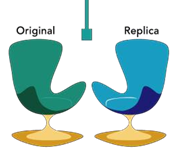 Copycat furniture designers
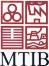 WAY FORWARD
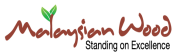 1
Transforming education to meet industry  demand
2
Producing local skilled manpower
Improvement in terms of quality of training for youth
3
Collaboration between the industry and training institutions – e.g: Engineer Placement and Internship in industry Programme (EPIP)
4
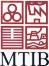 FOCUS AREAS
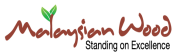 Entrepreneur/ 
e-commerce
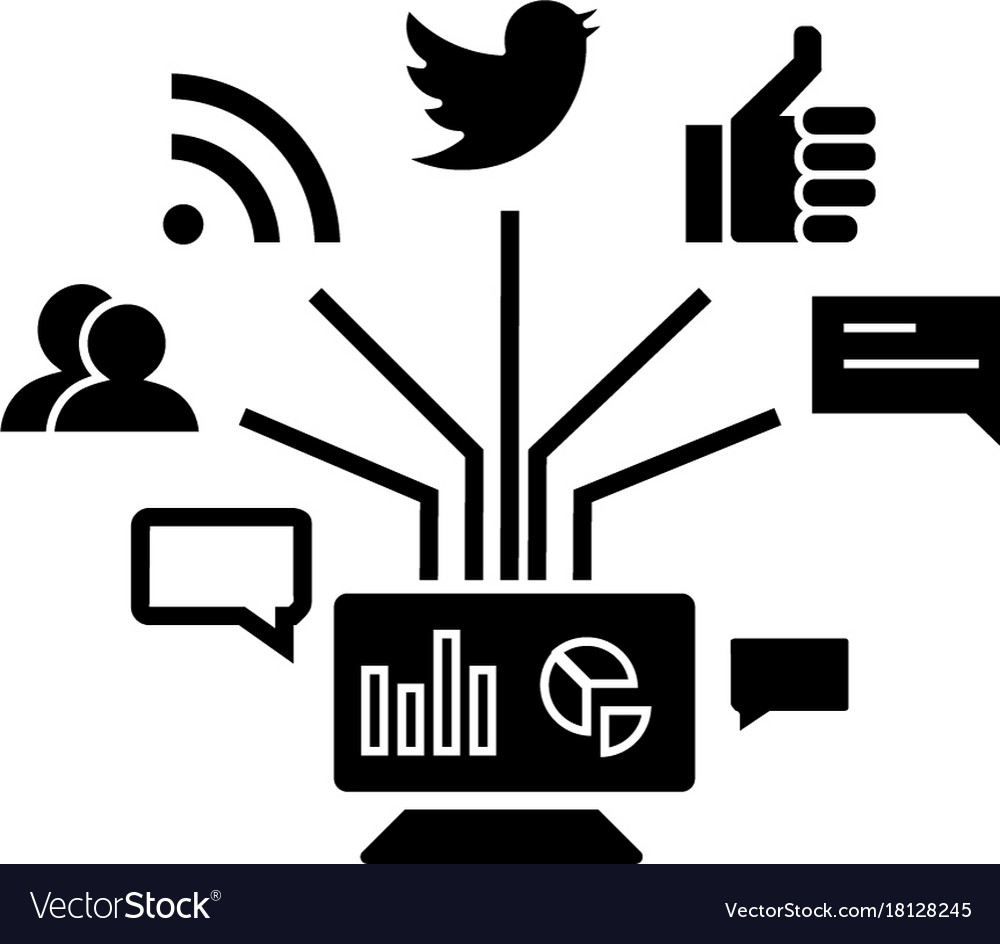 Engineered wood product
Timber engineering
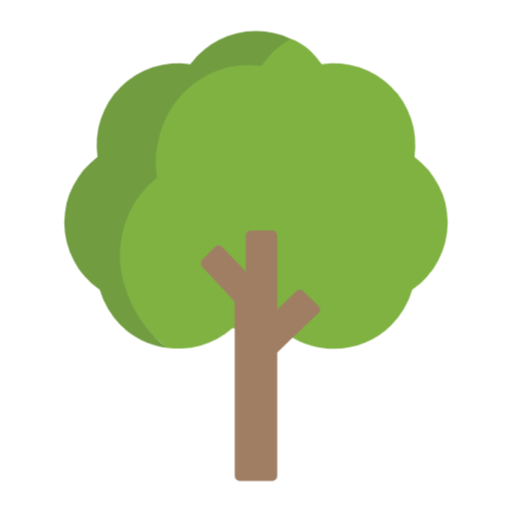 MARKETING
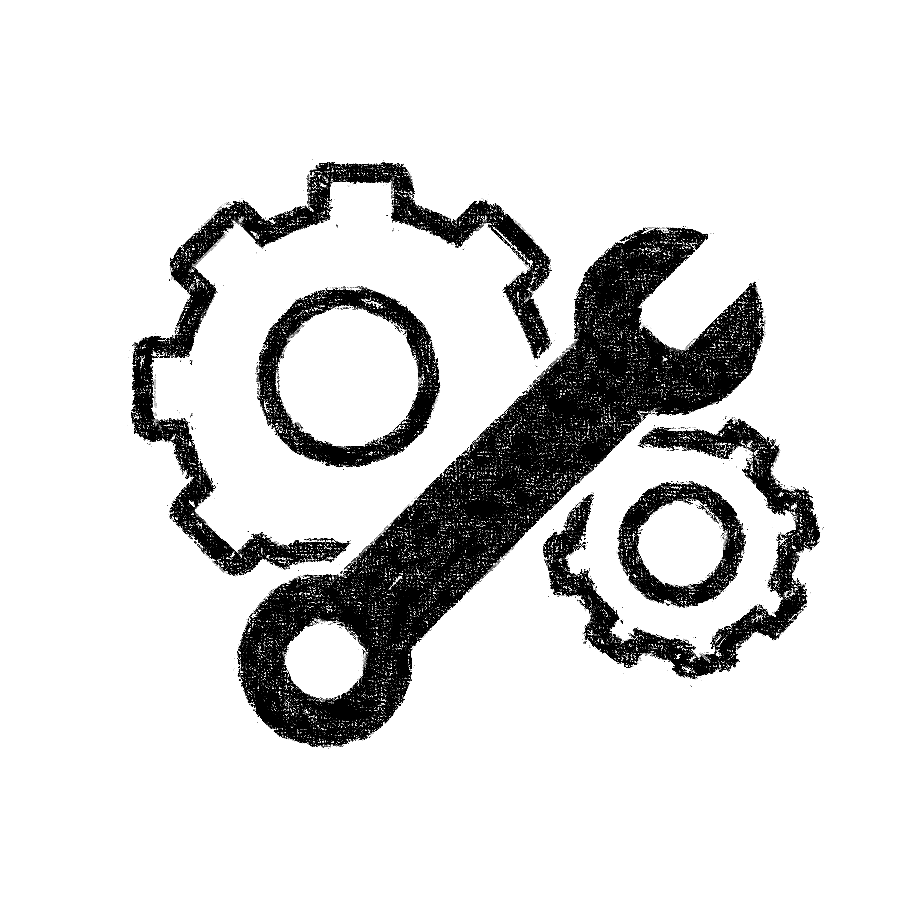 ENGINEERING
FORESTRY
Forest plantation
Sustainable forest management
FUTURE NEED OF HUMAN CAPITAL
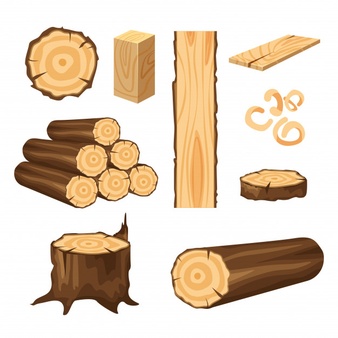 TECHNOLOGY
MATERIALS
Wood/Timber Machining
ICT/Robotic/Automation
Bio-composites
Wood & non-woods
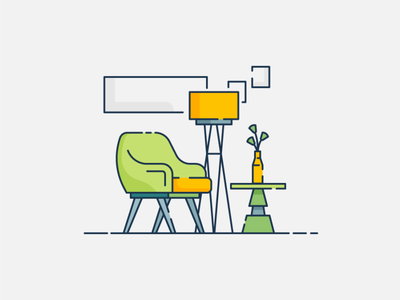 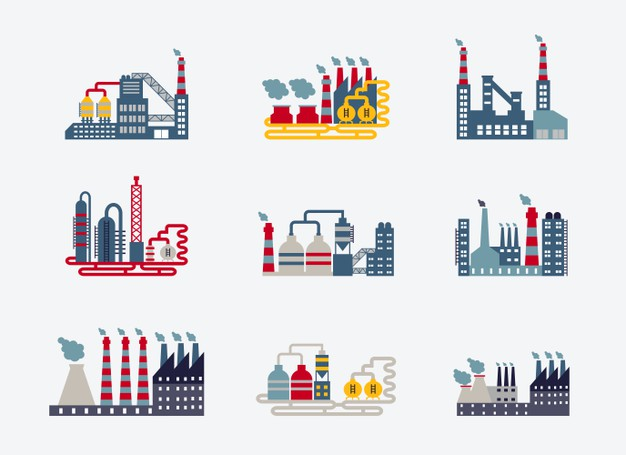 MANUFACTURING
DESIGN
Furniture & Interior design
Timber structure design
Furniture manufacturing
GMP/ Lean management
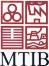 TRAINING INSTITUTIONS/PROVIDERS  IN MALAYSIA
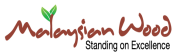 Universiti Putra Malaysia (UPM)  Universiti Teknologi MARA (UiTM)  Universiti Sains Malaysia (USM)  Universiti Malaysia Sabah (UMS)
Universiti Tun Hussien Onn Malaysia (UTHM)
Polytechnic
Industrial Training Institute  MARA Skills Institute  National Youth Skills Institute  Community College  Training Centre
MTIB / WISDEC
FITEC (MARA)
TTITC (Terengganu)  
STIDC (Sarawak)
WOOD-  BASED  INDUSTRY
Vocational College  School
CONCLUSION
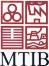 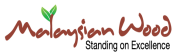 Human capital development is vital for the  future development of timber industry sector  in Malaysia, in order to compete in the global  market
1
2
Availability of adequate and quality human  capital is critical and important in ensuring  the continued development and progress of  the industry
3
Greater capacity building efforts need to be  undertaken in order to produce more skilled  workforce and professionals
Therefore, the requirements for the  development of human capital of the new  generation must be strengthen in all formal  institutions
4
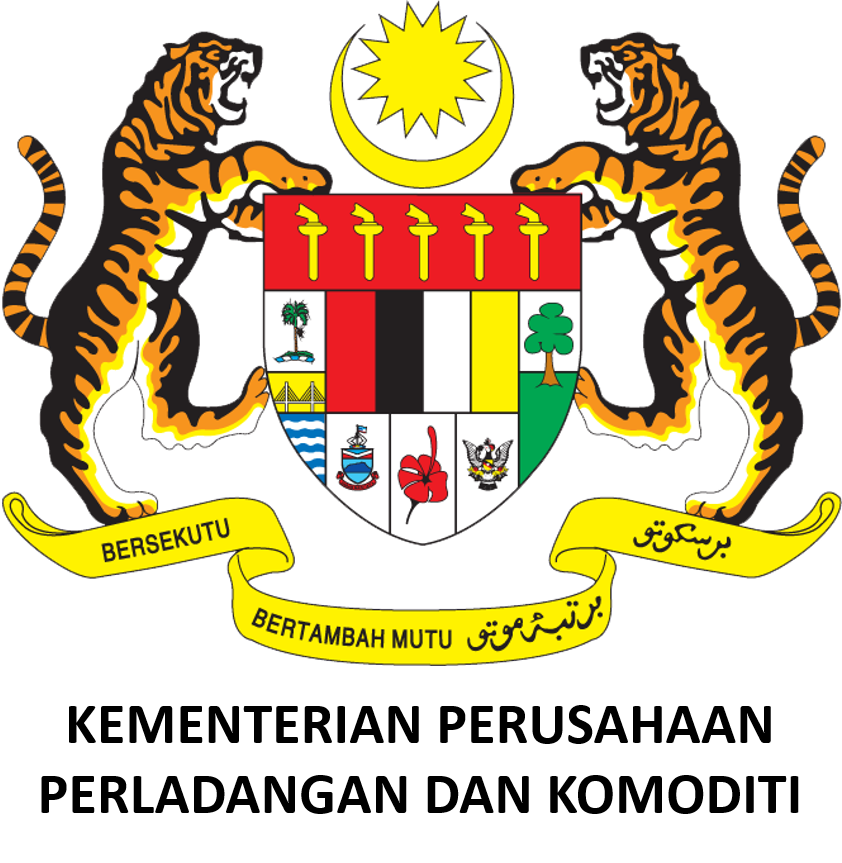 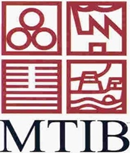 LEMBAGA PERINDUSTRIAN KAYU MALAYSIA (MTIB)
THANK YOU
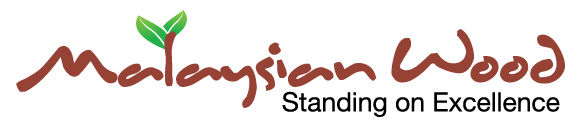